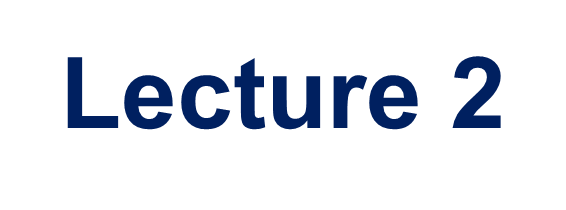 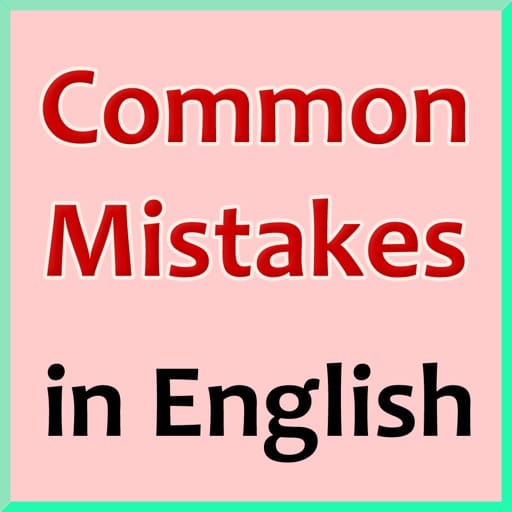 By 
Assist.Lect. Noor Alaa Addulrazziq

Lecturer at College of Dentistry/Mustansiriyah University
Common English mistakes (and how to avoid them)
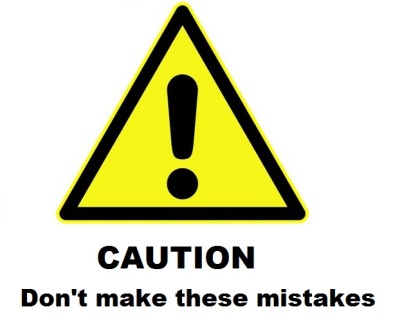 Most English mistakes occur when non-native speakers try to translate phrases directly from their first language. Which mistakes you are prone to make usually depends on your first language and how its grammar and construction differs from English. However, here are some super common stumbling points:
Mixing up “lend” and “borrow”
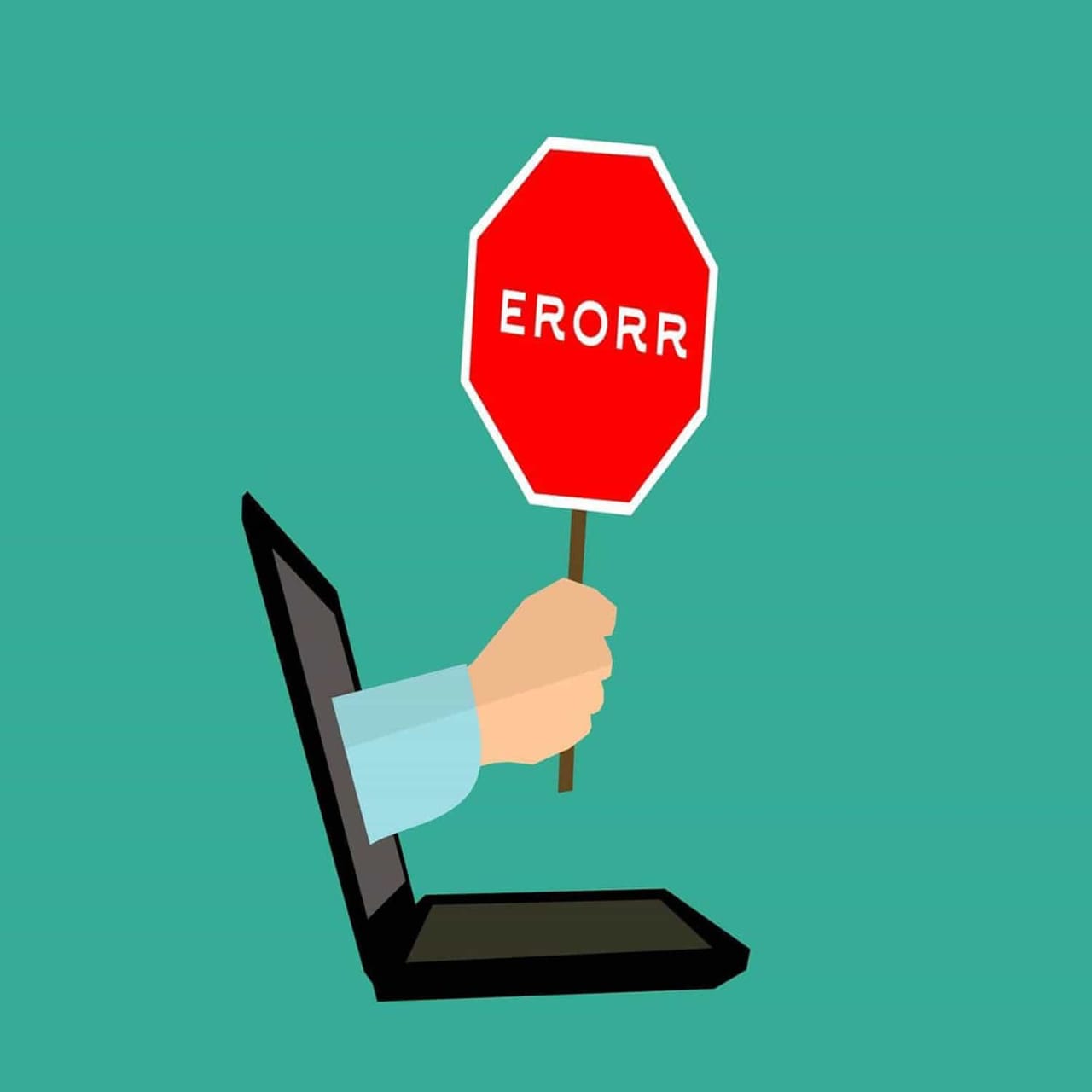 Some people use “borrow” when they actually mean “loan” or “lend.” For example, a non-native speaker might say: 
Can you borrow me a book? 
When what they mean to say is: 
Can you loan me a book ?
In standard English, “to borrow” means to take something from someone, knowing that you will give it back. “To lend” or “to loan” means to pass something on to someone else for a short time.
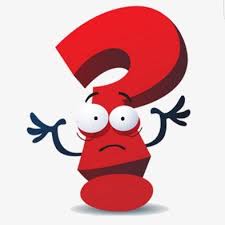 How to avoid this mistake
If an object is moving away from you, you’re lending it
If an object is moving towards you, you’re borrowing it
Confusing “me too” and “me either”
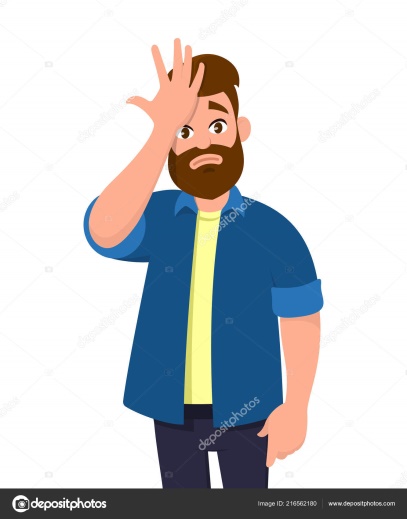 “The difference between ‘me too’ and ‘me either’ is that one is positive, and the other one is negative. The positive one is ‘me too’, so for example, if you say ‘I like traveling’ then I would say ‘me too’ which means ‘I like traveling too.’ 
On the other hand, if you say ‘I don’t like extreme sports’ then, if I agree with you, I would say ‘me either’ which means ‘I don’t like extreme sports either.’ Not too, either.”
How to avoid this mistake?
 
One of the first things you learn in English classes is how to agree with a positive statement by saying “me too.” If you want to agree with a negative statement, you should say “me either” instead.
Saying “congratulations” on someone’s birthday
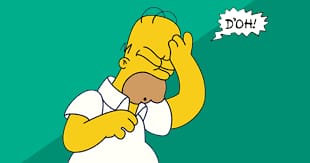 “When someone has a birthday, you can say happy birthday, you can send good wishes, but in English, you can’t really say ‘congratulations.’ In English, the word ‘congratulations’ is used to praise somebody’s achievement.  However, when you have a birthday, it’s just something that happens to you. It’s not really an achievement. This mistake usually comes from translating from your own language into English.”
How to avoid this mistake?
 
Instead of wishing the birthday boy or girl “congratulations”, say “happy birthday!” or “I hope you have a lovely day.” Save “congratulations” for when your English-speaking friends have achieved something more active.
Mixing up “since” and “for”
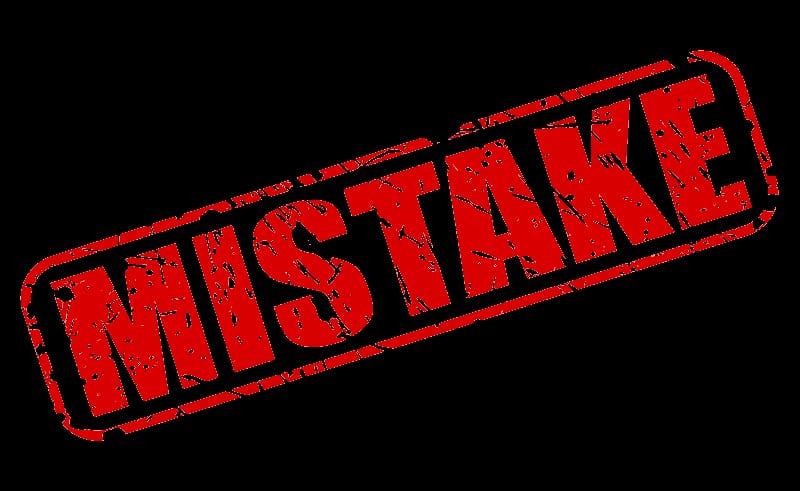 “I often hear people say ‘I have been living here since three years.’ It’s a shame, because ‘I have been living here’ is a beautiful way to start a sentence, very advanced. However, the final part of this sentence has a mistake! You should say ‘I have been living here for three years.”
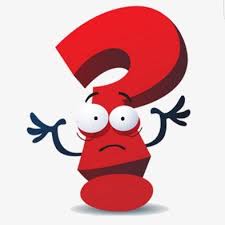 How to avoid this mistake
For = the length or the duration of time something has been happening.
I have been a doctor for five years 
Since = point when something started happening, which is still happening today. 
I have been a doctor since 2016.
Saying “eat” rather than “take” for medicine
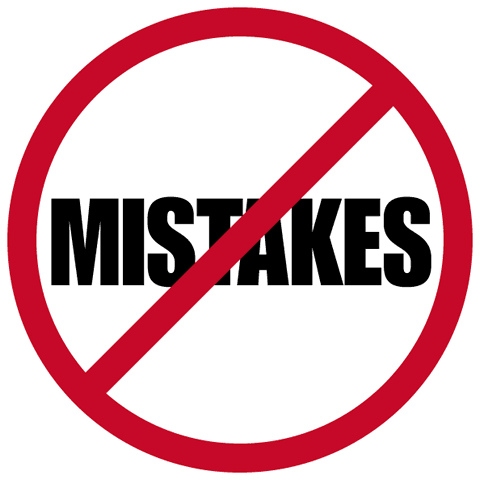 We use the verb ‘take’ for medicine, pills, tablets vitamins and drugs. In English, we don’t use ‘take’ to talk about drinking or eating. We just use it for medication and drugs.”
I have a headache, so I eat some painkillers


But the correct verb to use is:


I have a headache, so I took some painkillers
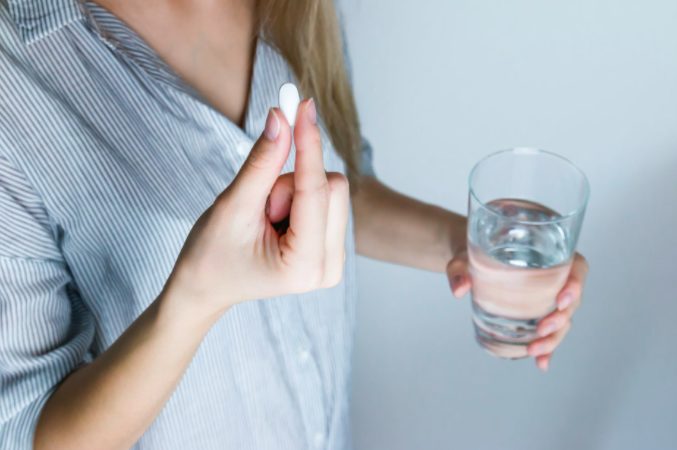 Mixing up “lay” and “lie”
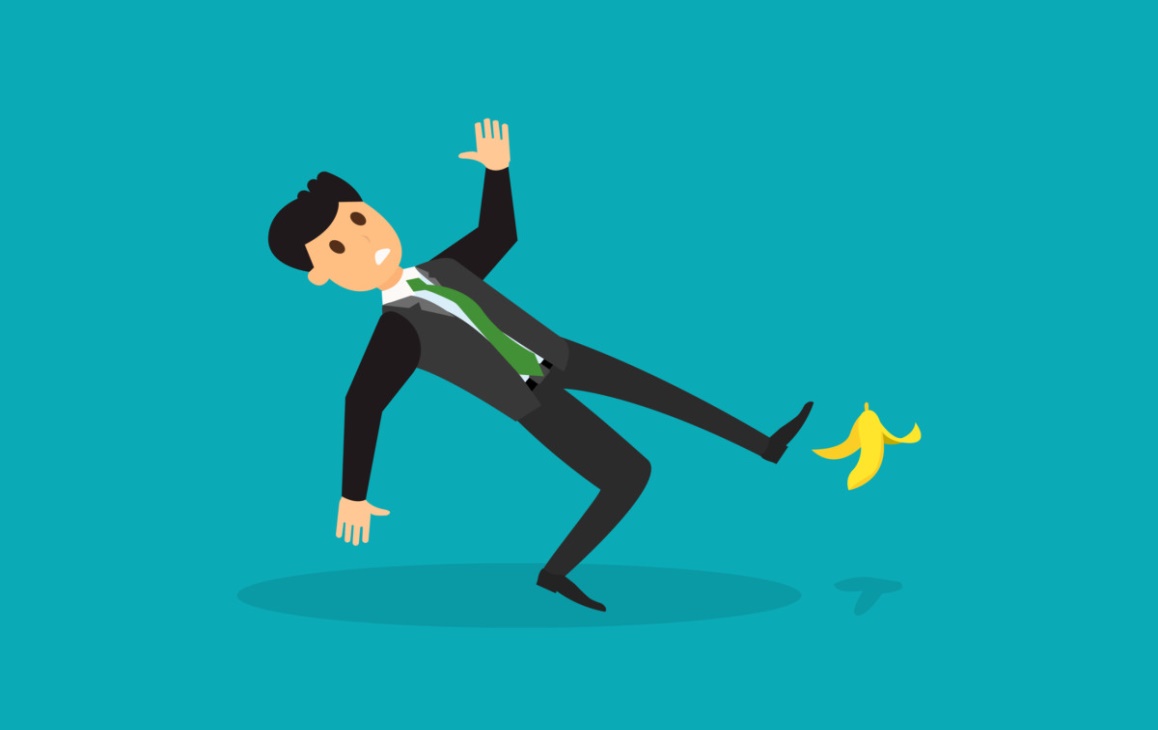 “Lay” means to place something down flat, it is transitive and requires an object to act upon. As in:
He lay down his sword. 
“Lie” means to be in a flat position on a surface. “Lie” is intransitive and requires no object to act upon. “Lie” describes something moving on its own into position, or already in position.
I decided to lie down.
Using “nobody” when they mean “anybody”
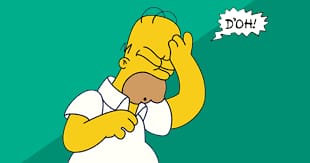 “People say ‘I didn’t meet nobody’ but the word nobody would be wrong in this sentence. The correct version is: ‘I didn’t meet anybody.’
How to avoid this mistake
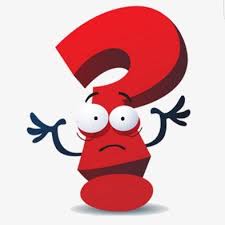 Nobody’ isn’t used in a sentence that already has ‘not’ in it — a sentence that is already negative. If there is already a negative component in a sentence, you do not add another negative to it. You’d say ‘I didn’t meet anybody.”
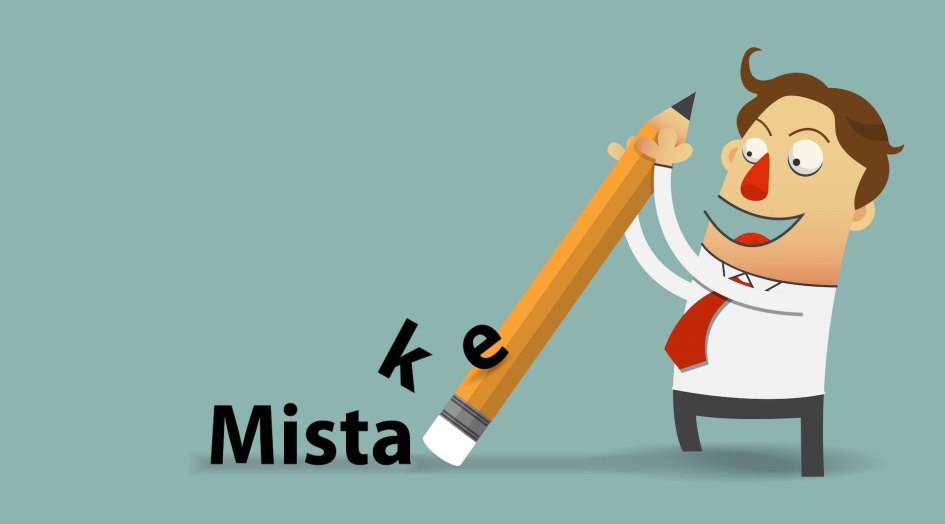 Using “the” when making general statements
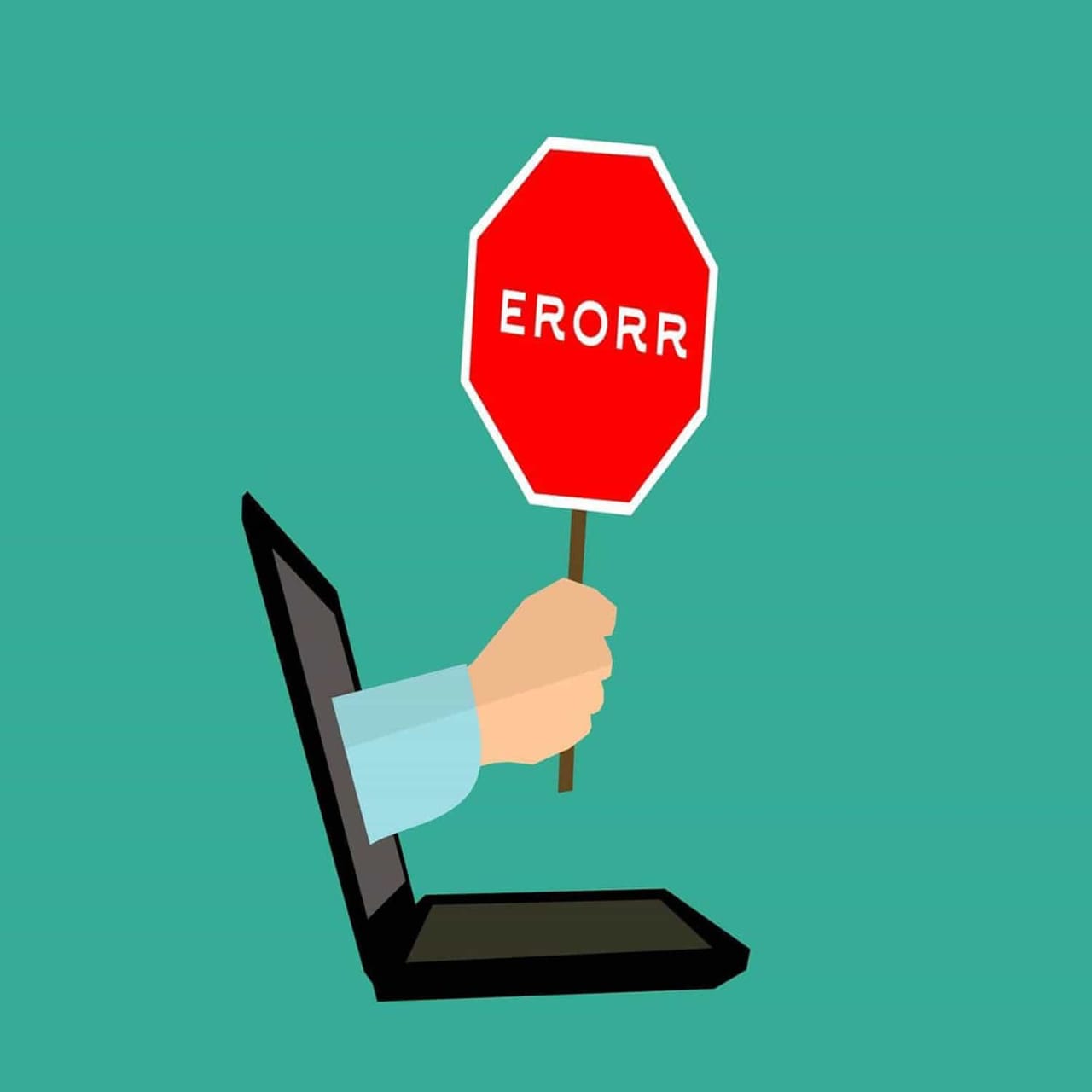 That doesn’t mean we can’t use ‘the’, but when we do, we are being specific and only referring to one thing. For example:
 “I’m reading about the life of Michael Jackson.”
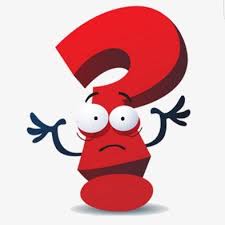 How to avoid this mistake 


Remember that to use a definite article, you must be talking about something definite!
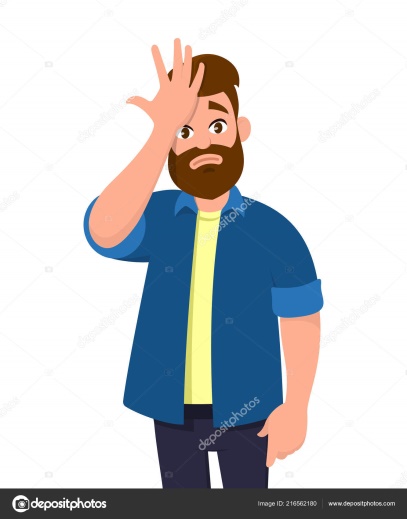 Using incorrect grammar in positive statements
“Lots of my students say ‘I like so much dogs!’ I mean, yeah, me too but — this is a mistake. Equally often, students say, ‘I very like dogs.’ Both of these are mistakes.

 How do we fix them? 
Firstly, if you want to use ‘so much’ then that should go after the object. So the correct version is, ‘I like dogs so much!’ Otherwise, you should use a modifier instead of ‘very’ — so it would be ‘I really like dogs”
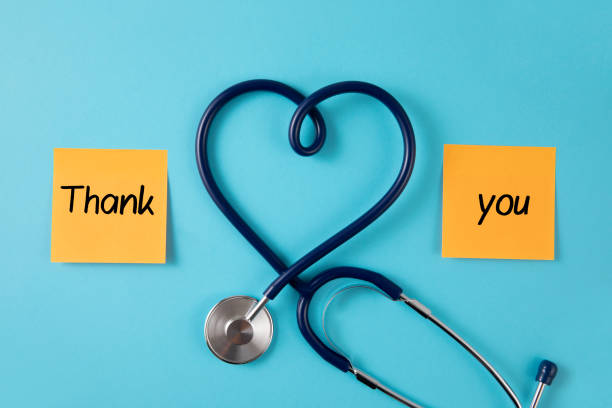